Hopkinton Farmers Market
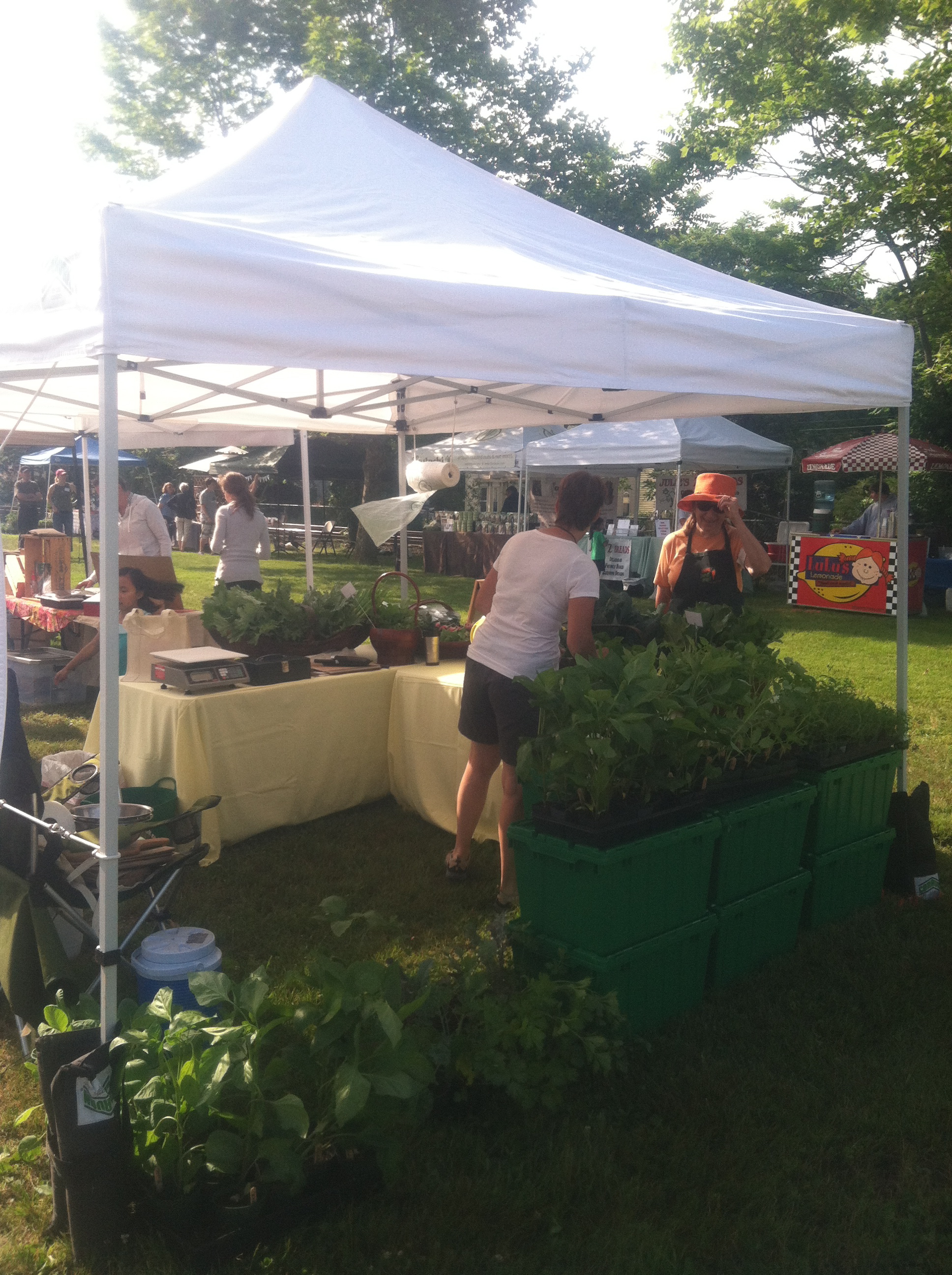 Creating a revitalized farmers market and new venue through enhanced community involvement
January 8, 2013
Volunteer Kick Off Meeting
Background
Survey summary and group feedback
Revitalization Goals
Farmers Market Committees and Functions
Break out and brainstorming
Next Steps and meetings
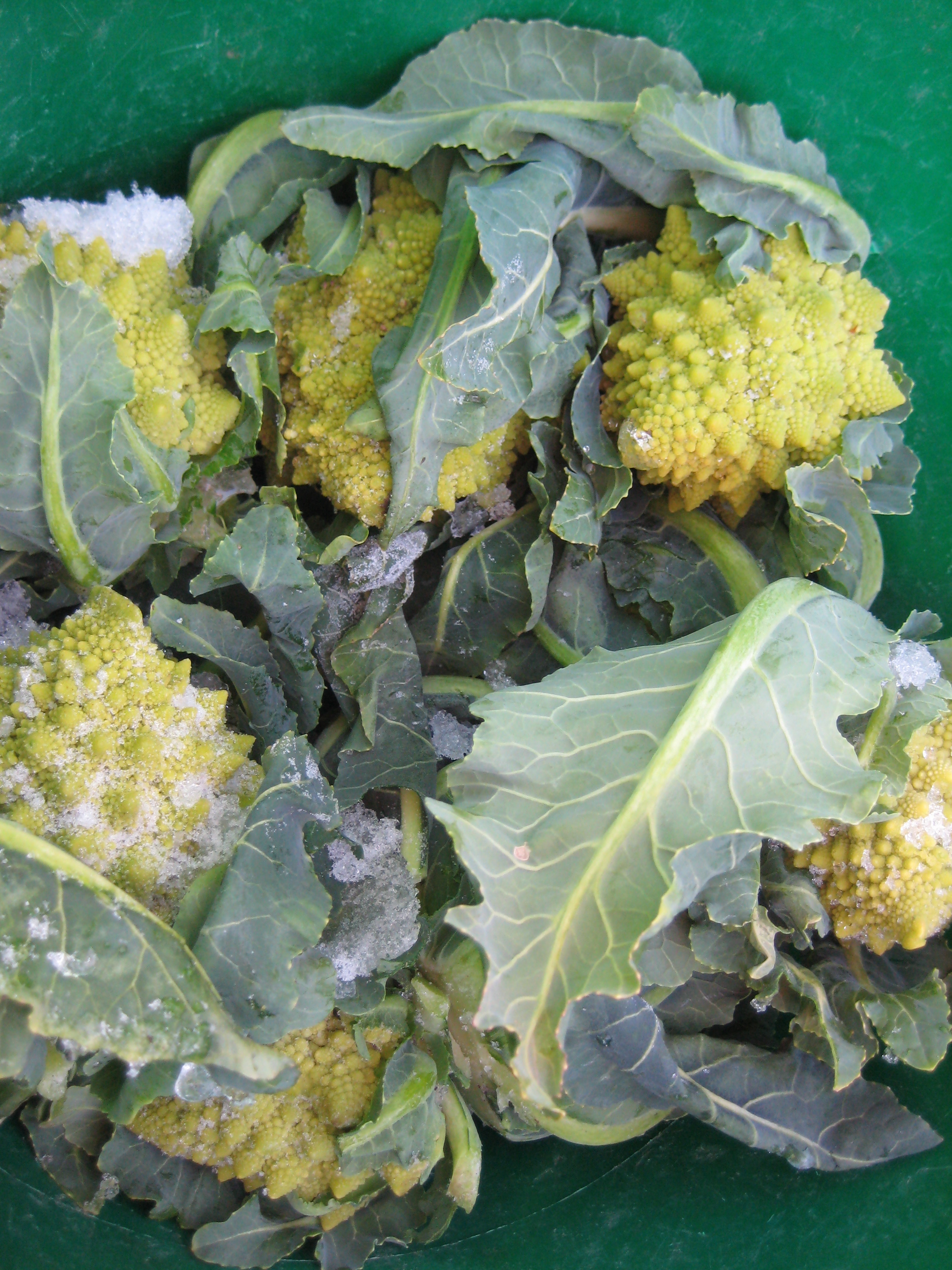 Background
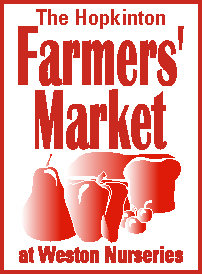 The Hopkinton Farmers Market
was established in 2005 by Weston Nurseries.  
Thru 8 seasons the market has operated as 
an independent entity with one market 
manager responsible for operation.  
A wide variety of vendors have been interested in participating 
each year but due to the consistently low attendance of 
shoppers the market has been unable to sustain attending 
farmers and vendors from season to season.  Fewer and 
inconsistent vendor participation has caused a decline in 
attendance.
Survey to understand residents’ views170 responded
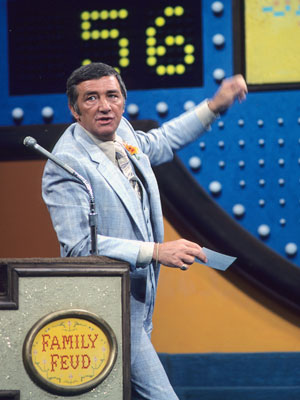 66% attend farmers markets weekly or monthly but only 42% of those attend the Hopkinton market 

Why more people don’t attend Hopkinton’s market?
Limited vendors  & products                                    63%
Day and time do not suit residents’ schedules     46%

If the market moved to a new location where should it be?
No change                                                                   36%
Town Common                                                           51%
Other	                  		                                           13%
The Community Wants to Buy:
Vegetables and fruit  98%
Bread 66%
Cheese 57%
Honey 48%
Eggs 46%
Pastries, Cookies, Brownies 45%
Pickles and Jams 39%
Fish 34%
Crafts 27%
Wine 26%
Ice Cream 25%
Beef, Pork and Poultry 24%
Jewelry 21%
Pottery 18%
Other:  Flowers, Artwork and Ready to eat food
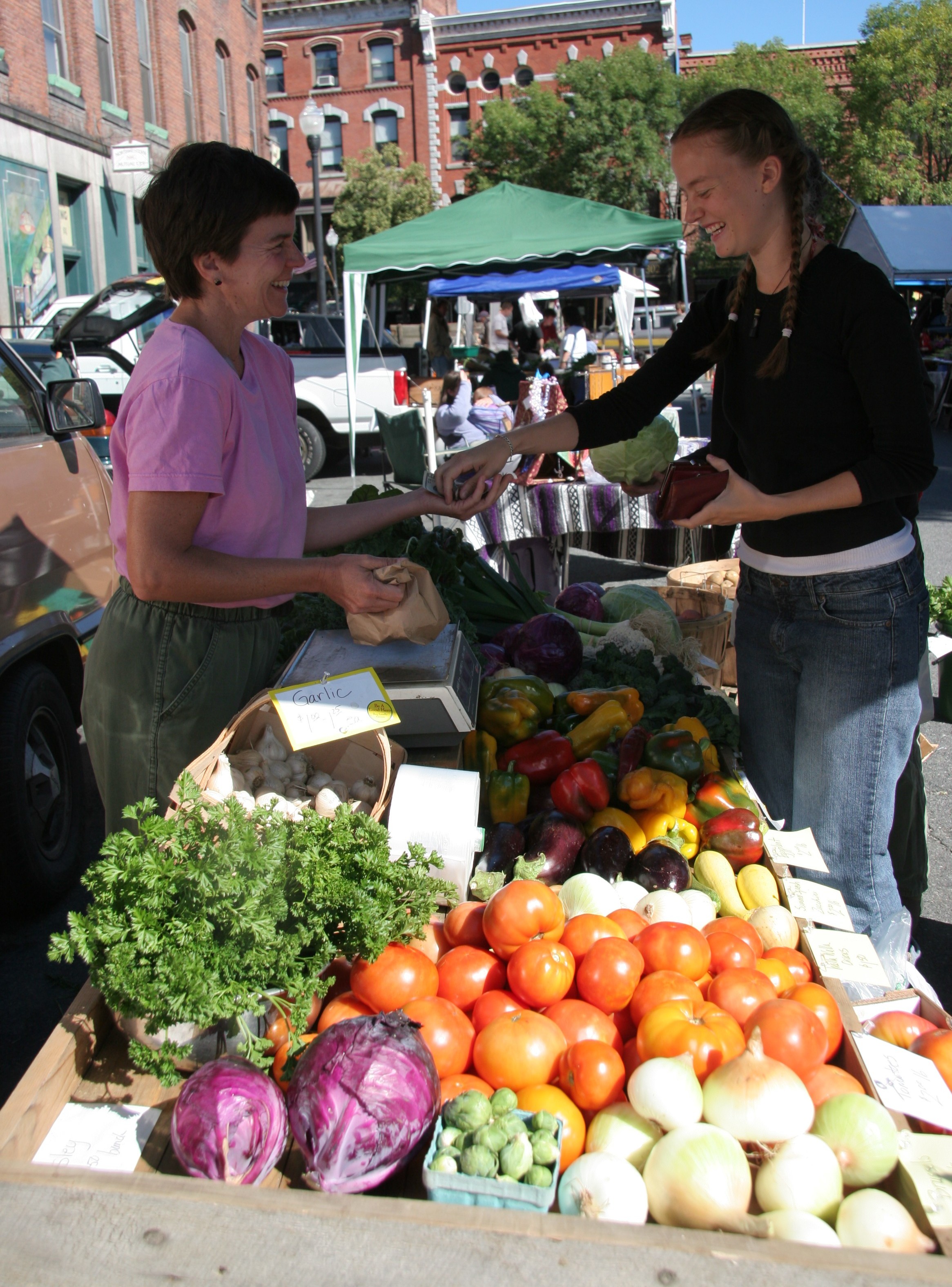 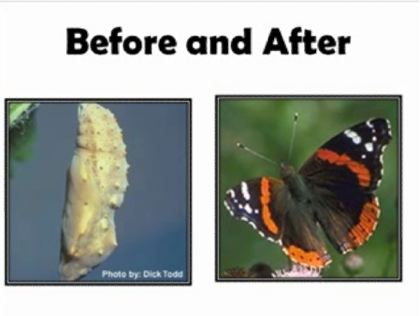 Revitalization Goals
To enhance the availability of fresh, healthy, local food to the residents of Hopkinton

To provide a new home for the market that is a welcoming community gathering place, that is more convenient for town residents. A more prominent location will also bring more attention to downtown businesses

To provide opportunities for local farmers, food producers and artisans to connect with the public and sell their products directly to the consumer

To establish a volunteer organization to organize and operate the market, bringing together residents that are enthusiastic about quality food and growing their community

Transition the legal entity to a non-profit organization that will benefit Hopkinton
Farmers Market Committees
Steering 
Food and Farmer Vendor Selection
Artisan and Guest Vendor Selection
Marketing 
Fundraising
Logistics
Events 
Childrens’ Activity
Administration
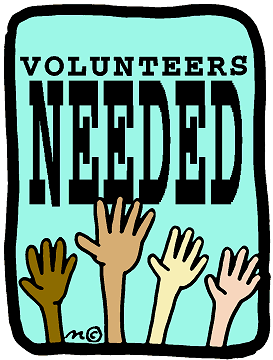 Steering Committee: goals, guidance, initiate activities to organize, operate and promote the market
Market Managers (3) : attend training and workshop, available on all market days to manage market, 
Treasurer : maintain finances, tax returns, assist with legal entity application 
Secretary : take minutes for steering committee, correspondence, collaboration between committees
Hopkinton Town Committee Representative (2)
Downtown Revitalization Committee representative
Agriculture Committee representative
Chamber of Commerce representative
Vendors (3)
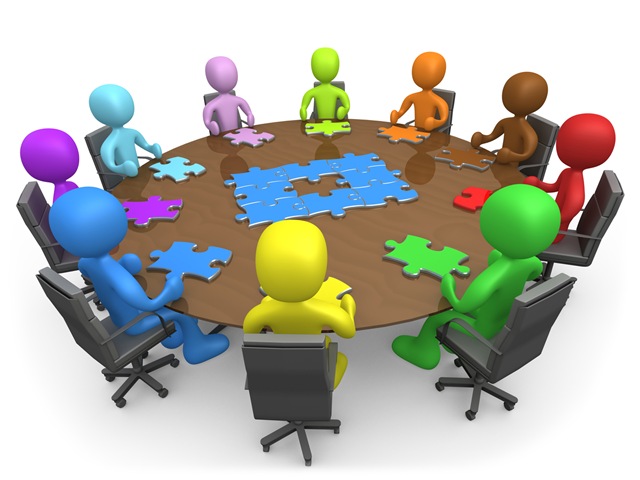 Vendor Selection Committees:  Identify and recruit appropriate mix of vendors, insure self and locally produced within 35-50 miles
Farmers and Food Vendors  20-23
3  Volunteers
Artisan and Guest Vendors 3-4
1 Volunteer
Vegetables and Fruit 4-5 vendors
Bread 2
Cheese 2
Honey 1
Eggs 2
Pastries, Cookies Brownies 2
Fish 1
Wine 1
Ice Cream 1
Meat  1
Pasta 1
Prepared Food 1-2 
Flowers 1
Crafts, Jewelry, Pottery 2-3
Art 1
Non-profit or Community Organization  or small local business 1 per week
Girl Scouts/Boy Scouts
PJB
Friends of the Library
HPTA
HCam
YMCA
Friends of the Library
Marketing Committee
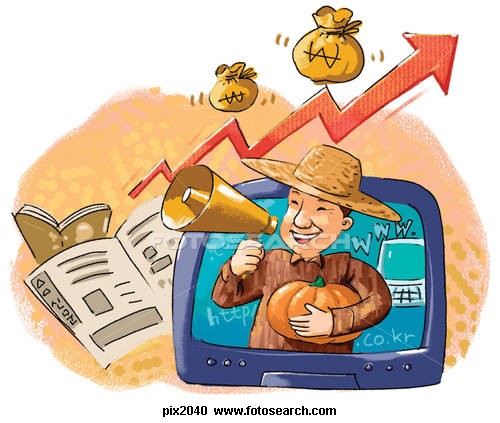 8-10 volunteers
Logo and website creation
Marketing plan and implementation
Social media
Advertising
Vendor promotion
Promotional collateral and signs
Market day promotional programs
Blog and postings to sites
Collaborate with other committees, vendors, community
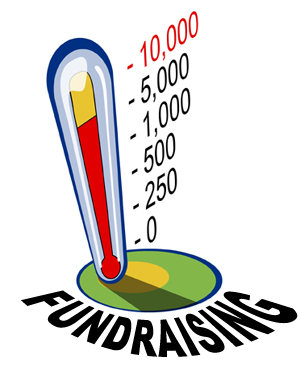 Fundraising Committee
2-4 Volunteers
Formulate Fundraising program for market
Major Sponsors 
Seed Sponsors
Grant applications
Collaborate with other committees
Outreach to community organizations and businesses
Logistics Committee
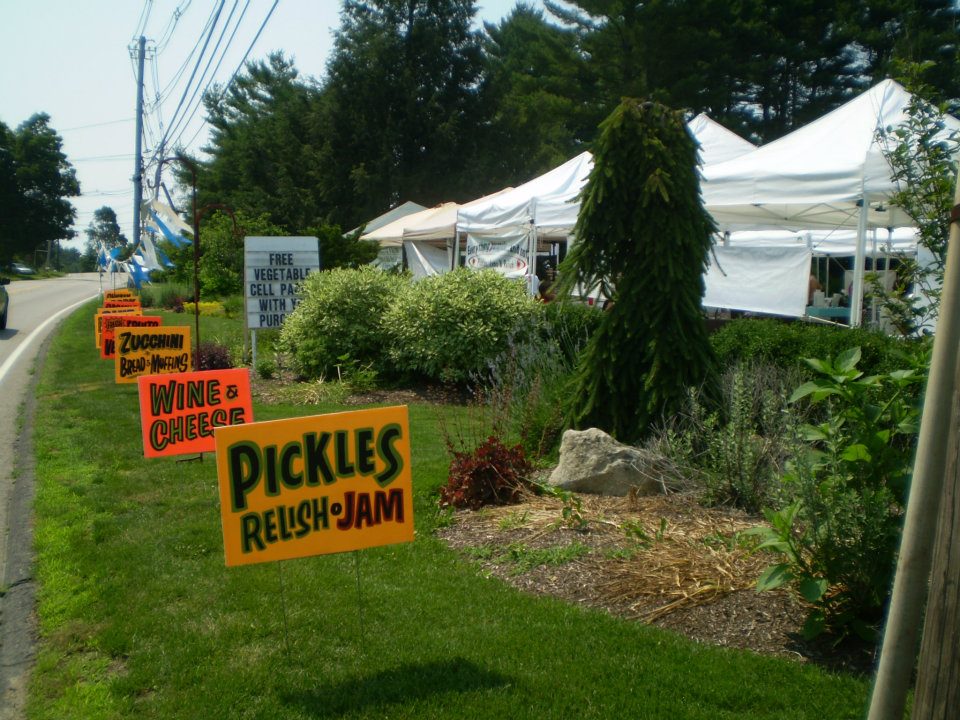 4-6 volunteers
Maps out locations for vendor tents
Plans for parking of vendor trucks
Electricity needs 
Coordinates market day volunteers: set up and break down of vendors
Acquires pop up tents for market and coordinates storage location : 4
Market welcome tent
Non-profit/local org tent
Children’s activity tent
Music tent
Manages needed hand washing station
Liaison with Parks and Recreation Committee
Coordinates with vendor committees and market managers
Coordinate high school volunteers 
Responsible for volunteer schedule and sign in sheets
Portable Toilets
Events Committee  weekly on market days
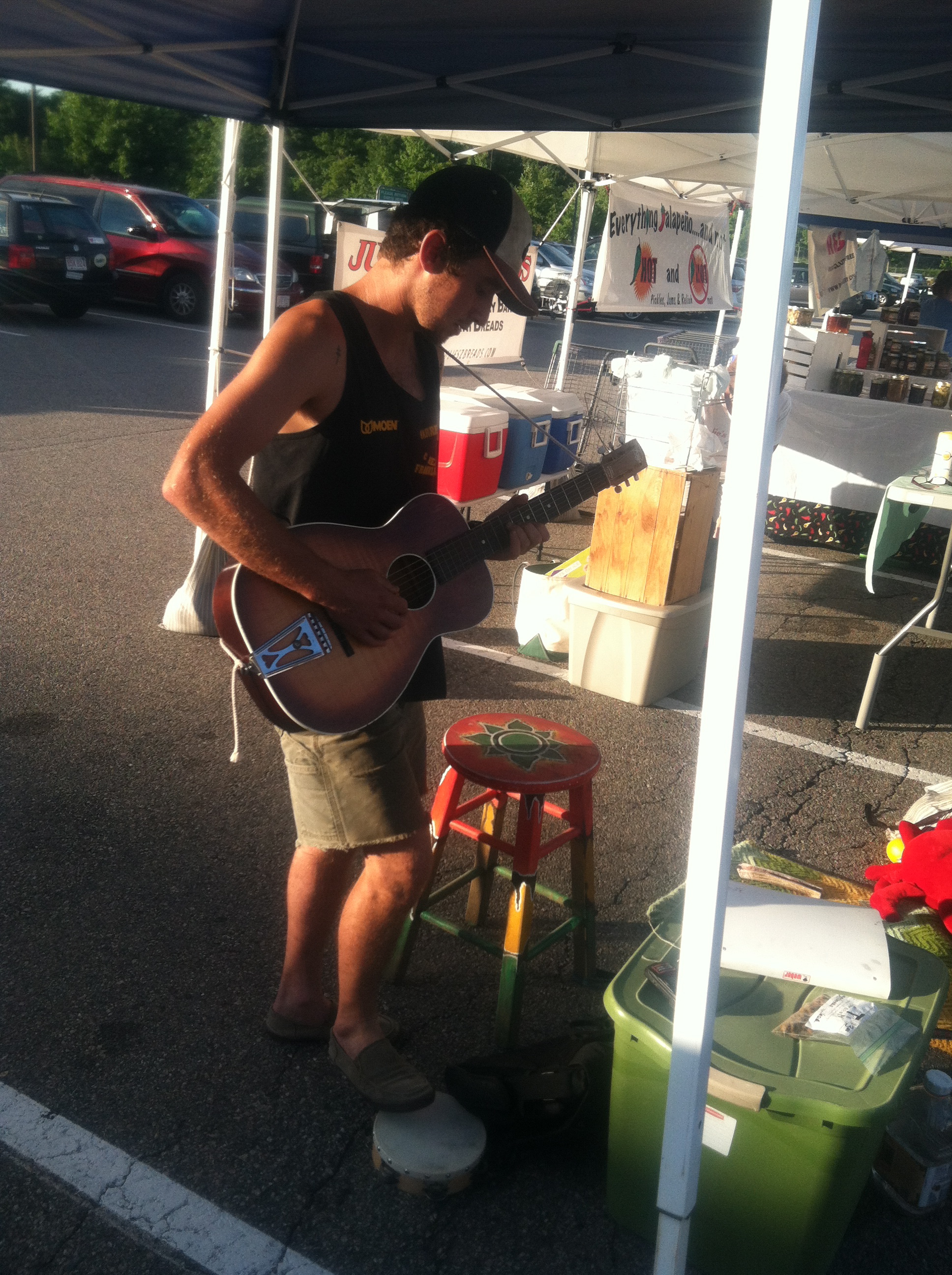 Music entertainment
Special market day promotions
Hula hoop day
Heirloom tomato tasting day
Coordinate with Marketing and Logistics
Partnering with community events: Sunday concerts in the park
Resident Appreciation on the common
Children’s Activity Committeeweekly on market days
Special children’s tent 
Food, health, nature derived activities during market days for ages children
Scavenger hunts
Make bird feeders
Vegetable ink pads
Pumpkin painting
Coordinate with marketing, 
   events and logistics
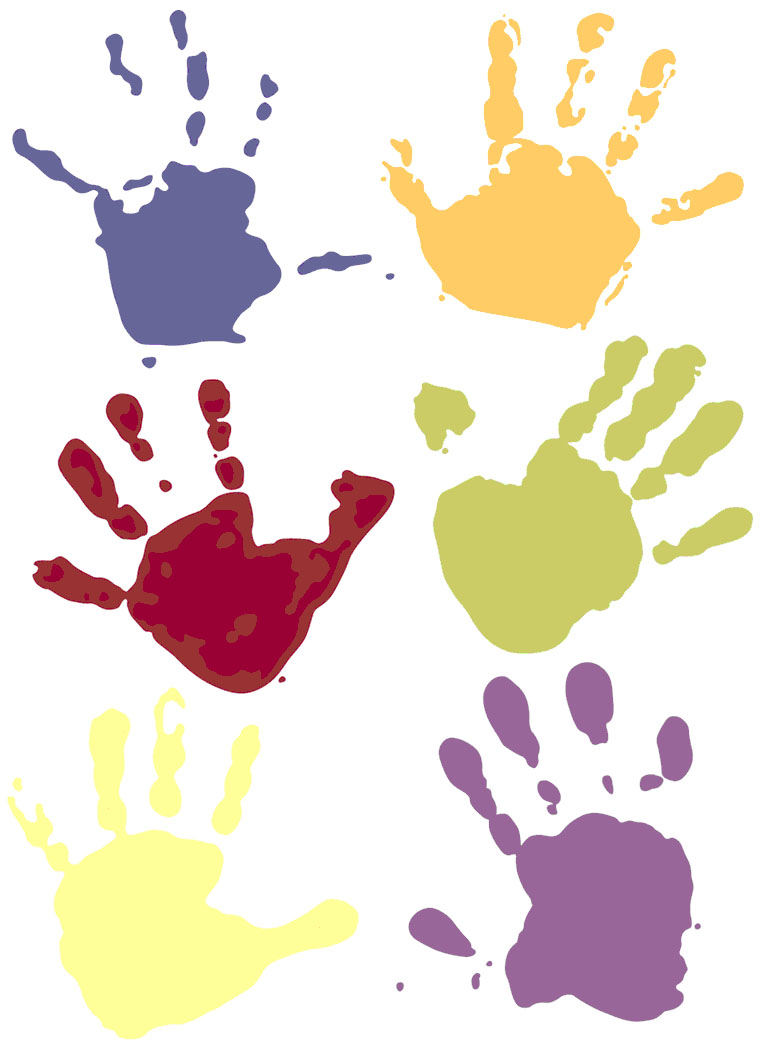 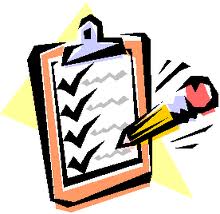 Administration Committee
2 volunteers
Help prepare documentation 
    for rules and bylaws.
SNAP Application and procedures for market
Coordinate with all committees
Insurance coverage for market, procure copies from vendors
Liaison between food processors and Health inspector/permits
Applications for Mass Fed of Farmers Market and Farmers Market Coalition
Volunteer for Committees
Sign up where you have interest or skill set
Assign a secretary to each committee for notes and action item documentation
Assign a leader for the committee
Set up plan and schedule individual meetings and job assignments
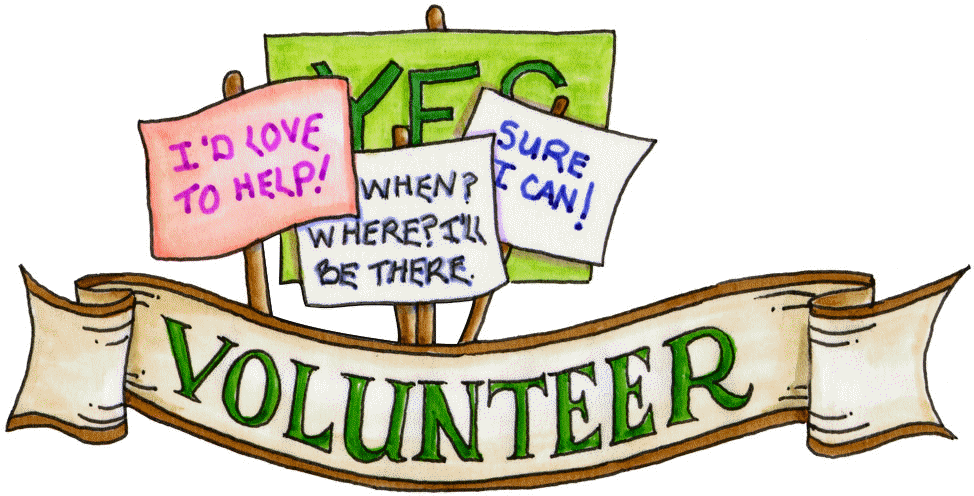 Market Priorities
Most growers are ordering seeds and starting seedlings in January and February, finalizing production plans for 2013 season: need to book now
Many vendors are booking their markets for 2013 and will need to schedule now
Market season usually lasts 
    about 20 weeks from 
    mid June to mid October
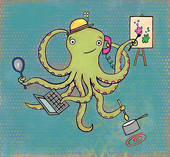 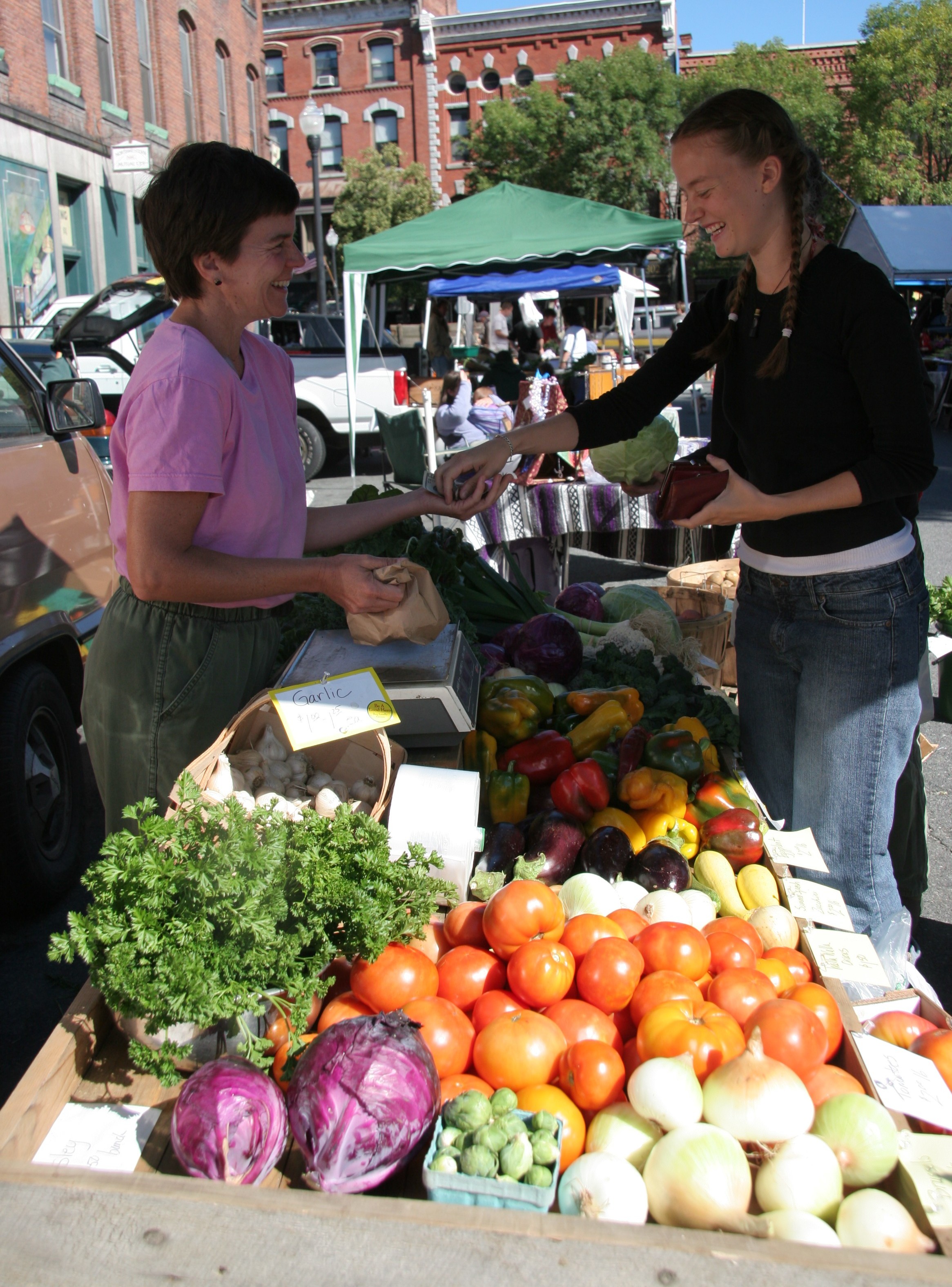 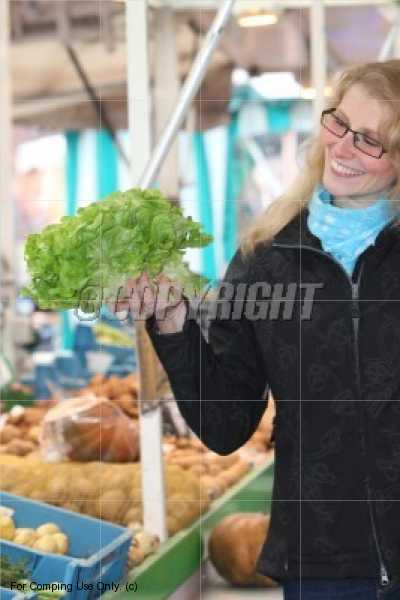 Next Steps
Parks and Recreation Proposal for Approval of Common on January 28
Farmers Market Volunteer Meeting February (tbd) 
Committees report on progress
Market Managers sign up for training and workshops January 26 and February 27
Recruit your friends and family: spending time at the market doubles for quality time together